SOOP-CO2
Ocean Carbon Cycle – Sea-air CO2 fluxes
Funded by NOAA Global Ocean Monitoring and Observing Program (GOMO)

Partnership of 5 institutions: 
NOAA/AOML
NOAA/PMEL
NOAA/GML
Univ. of Miami/RSMAS (academic partner)
BIOS (Bermuda)(academic partner)

Goal: To constrain the flux of CO2 across the air-water interface to within 20% on regional and seasonal scales to provide meaningful projections of future atmospheric CO2 levels, and surface oceanic CO2 concentrations
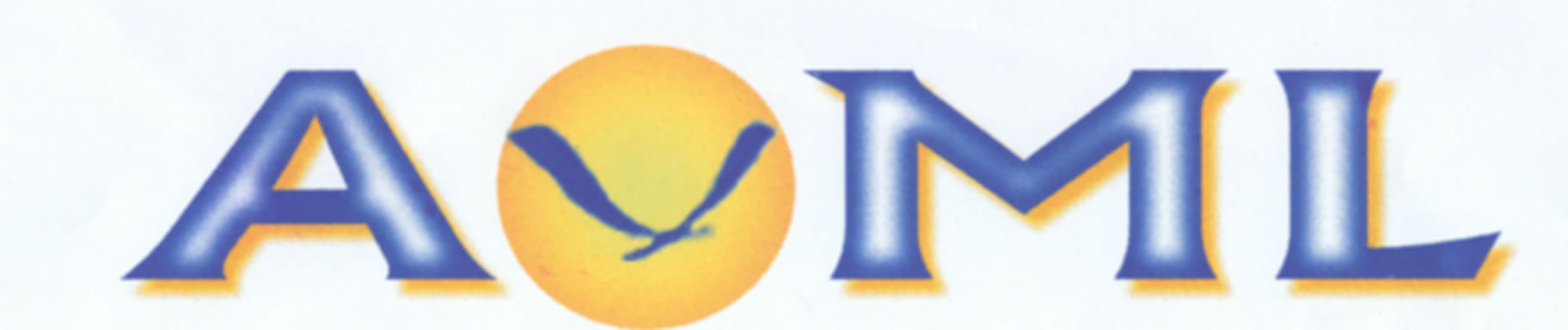 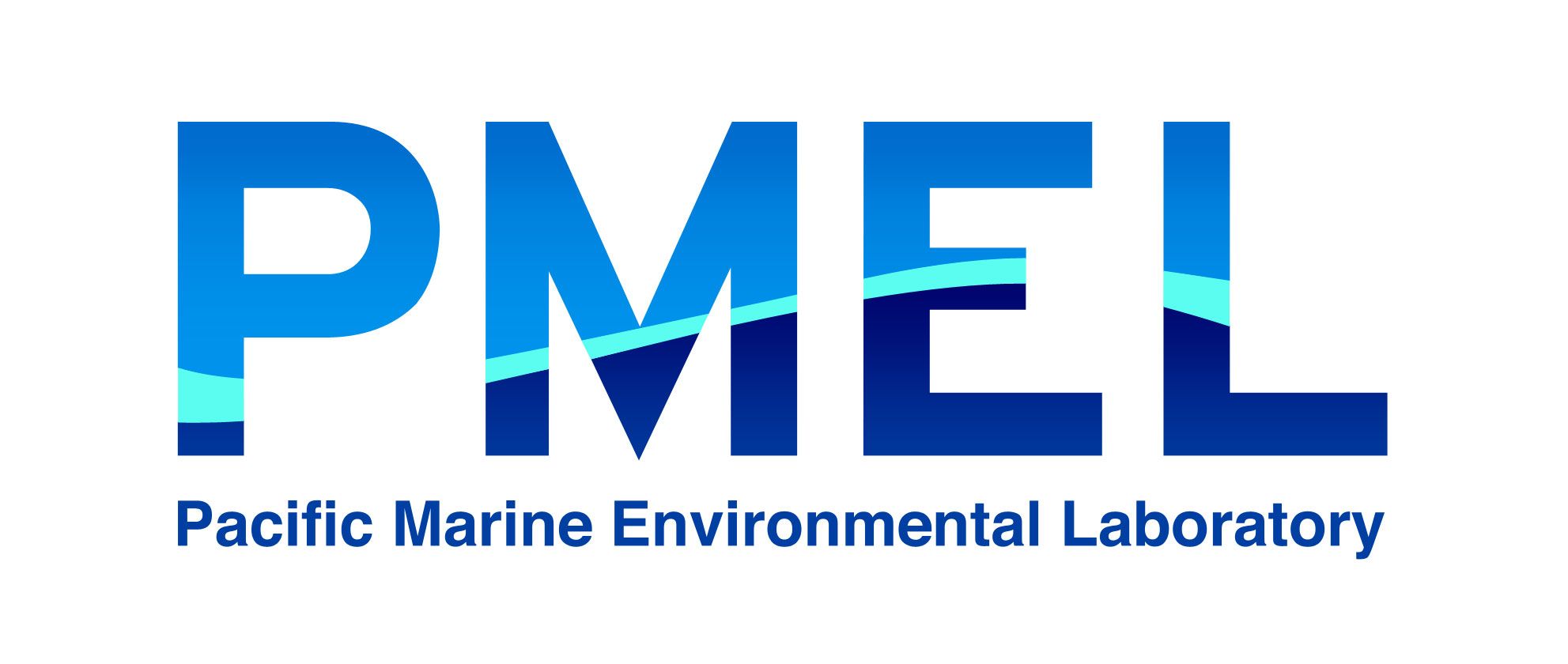 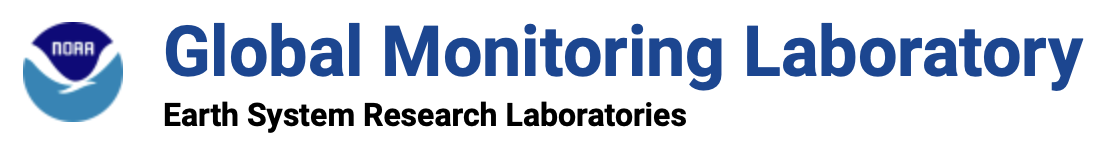 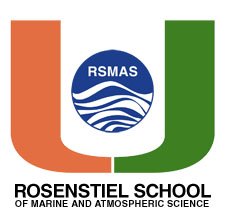 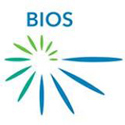 Sea-air CO2 flux =  k Ko  ∆pCO2
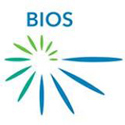 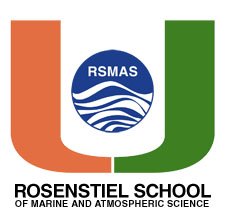 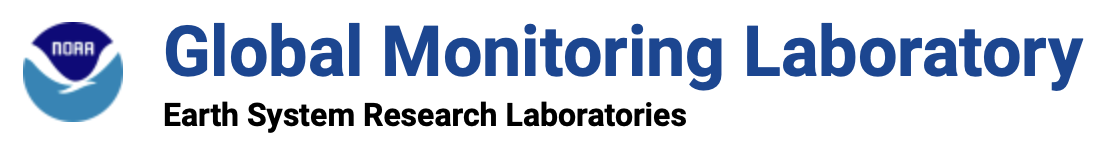 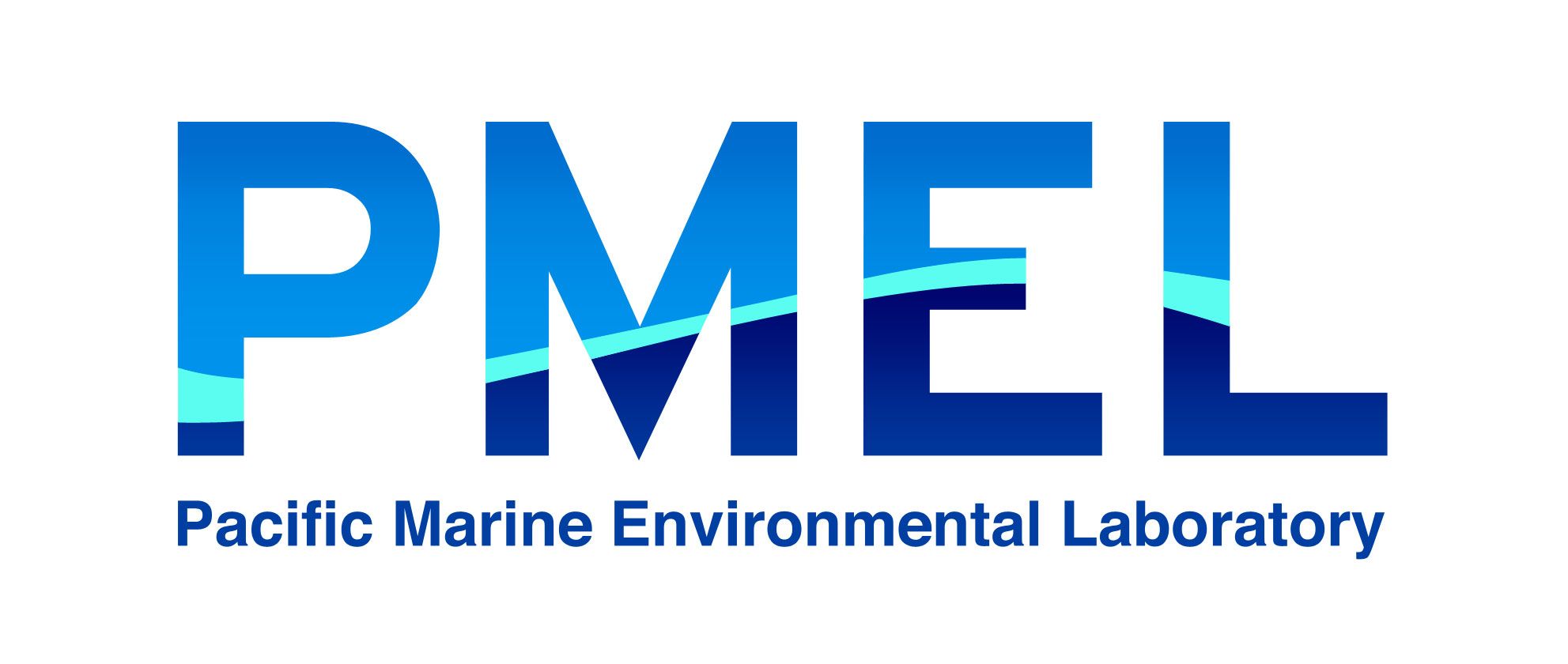 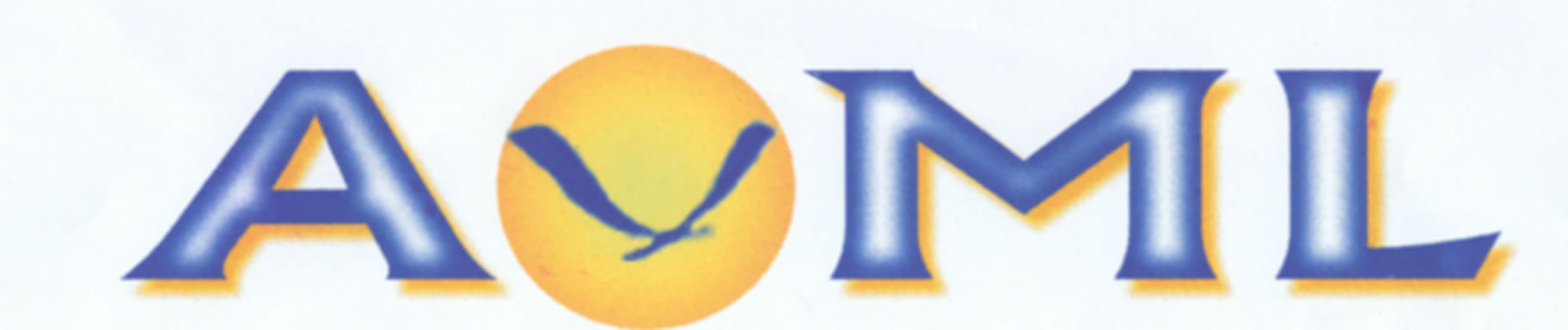 [Speaker Notes: Sea-air CO2 flux =  k Ko  ∆pCO2  :  the sea-air CO2 flux is determined from the gas transfer velocity (k), the solubility of CO2 (Ko) and the partial pressure difference between the surface ocean and atmosphere. The ocean carbon program sponsored by  NOAA CPO/COD supports the largest sustained measurement campaign from ships of opportunity in the world contributing roughly half of all the data that goes into the SOCAT effort (Surface Ocean Carbon ATlas) that is used as a comprehensive database to constrain  the amount of CO2 entering the ocean.]
SOOP-CO2
Ocean Carbon Cycle – Sea-air CO2 fluxes
Largest ship of opportunity pCO2 measurement campaign in the world 
Comprised of 15 ships of opportunity with automated CO2 systems in FY20
Research vessels, Cargo ships, Cruise ships
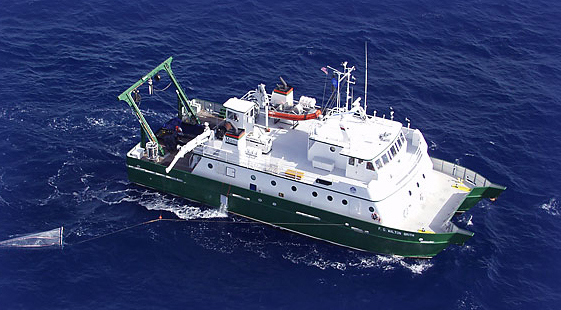 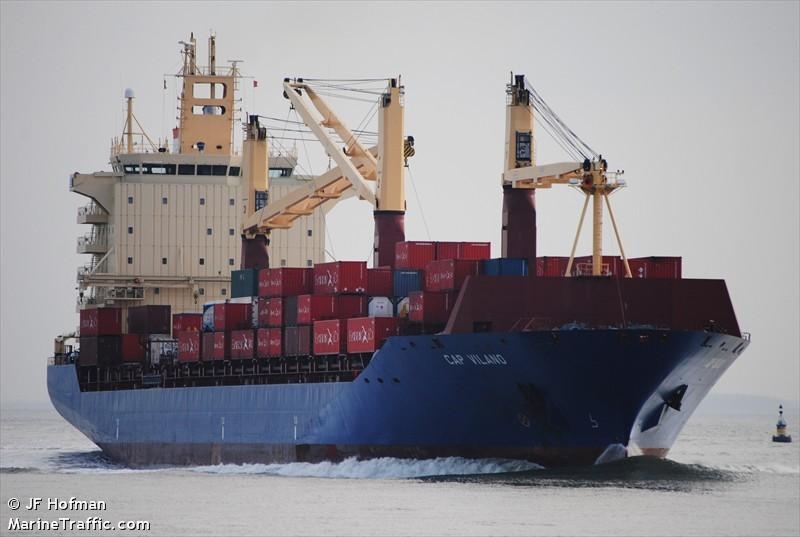 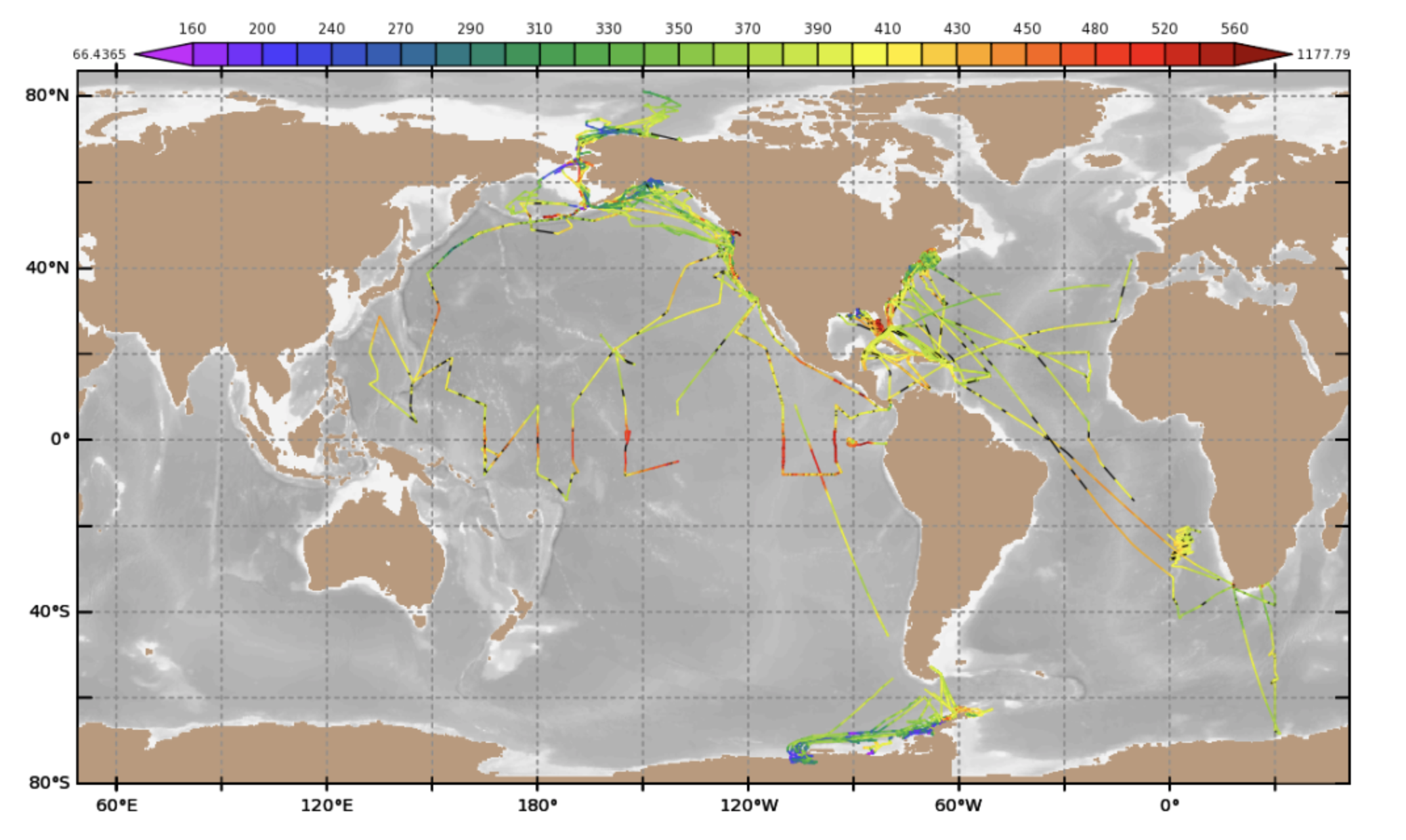 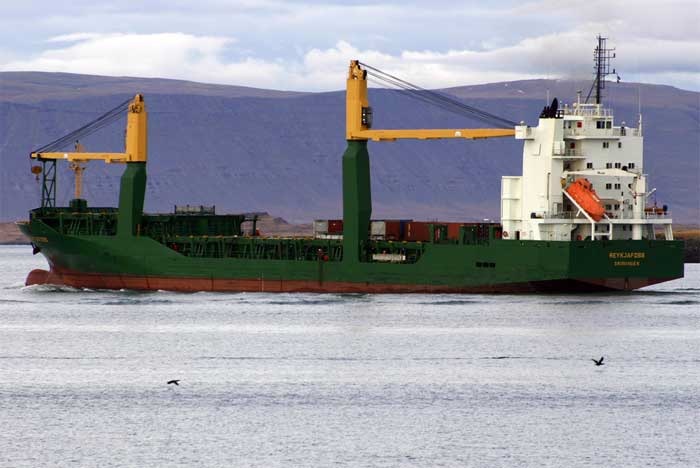 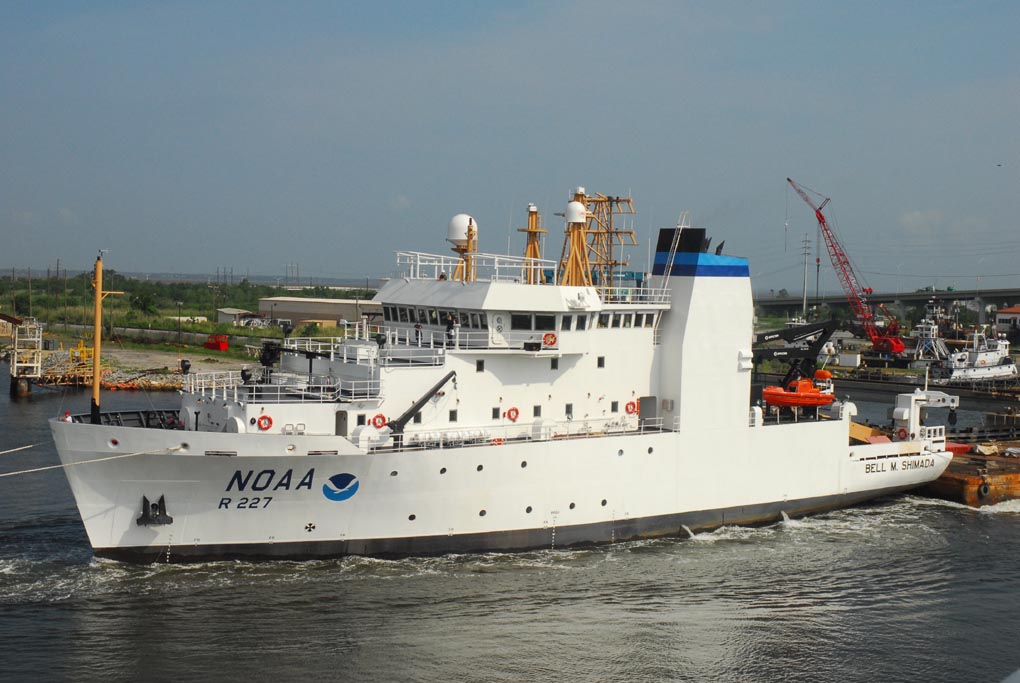 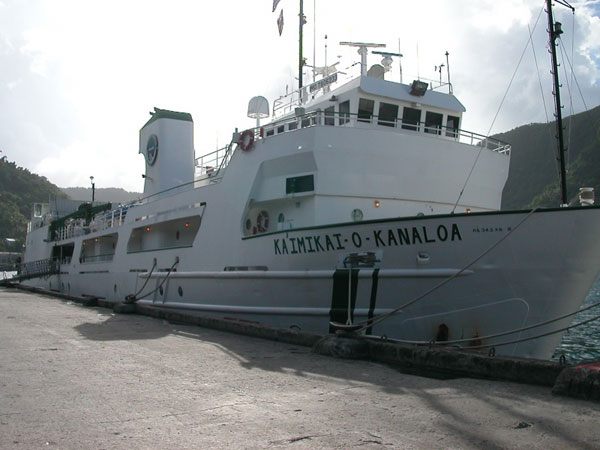 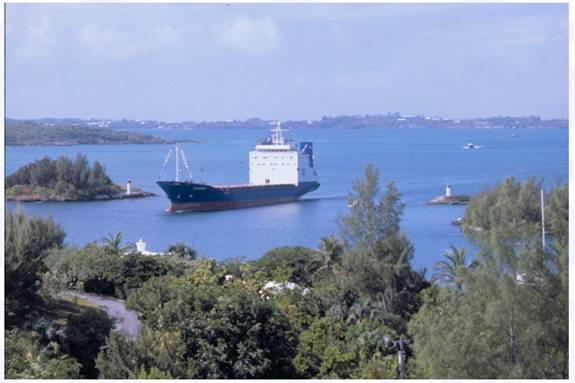 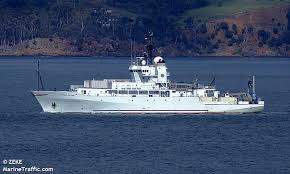 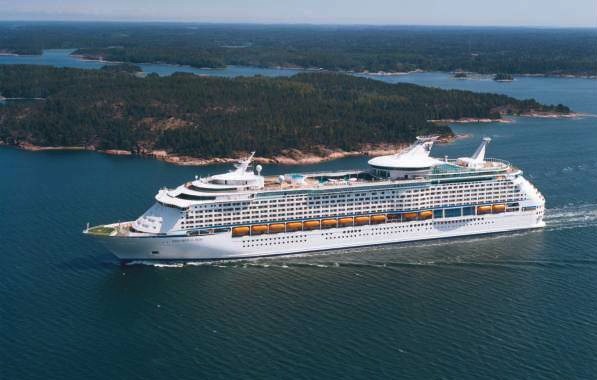 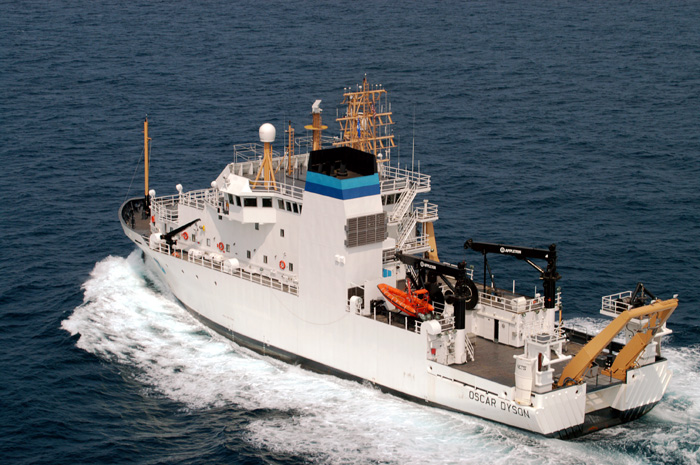 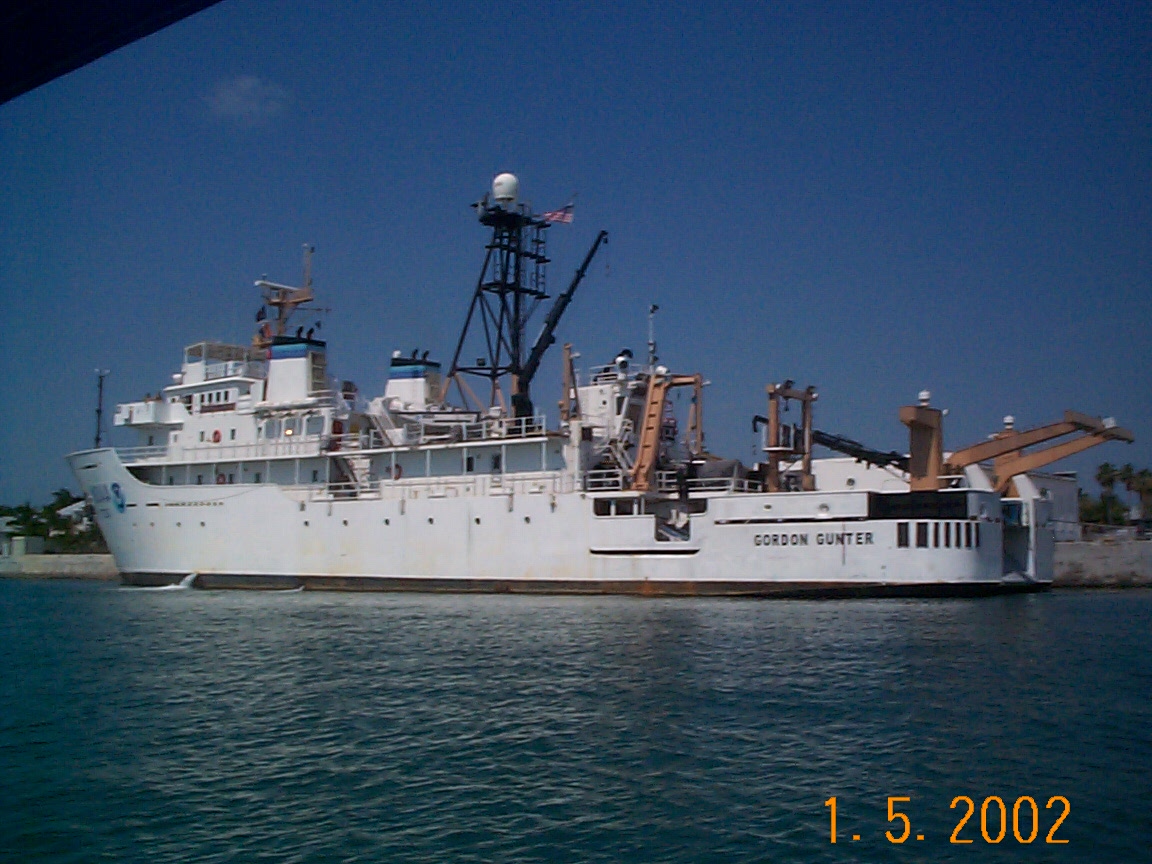 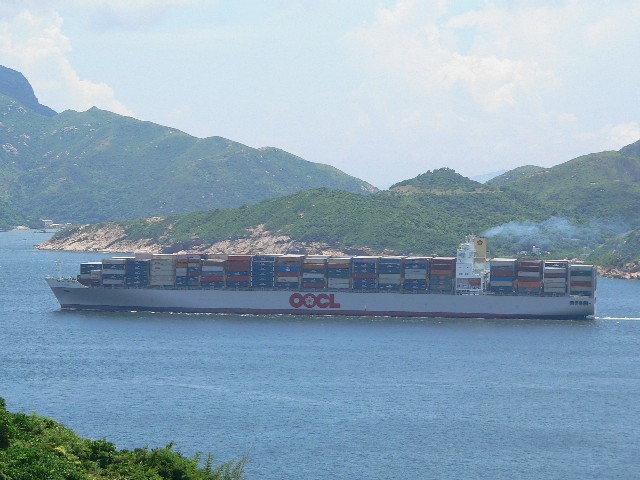 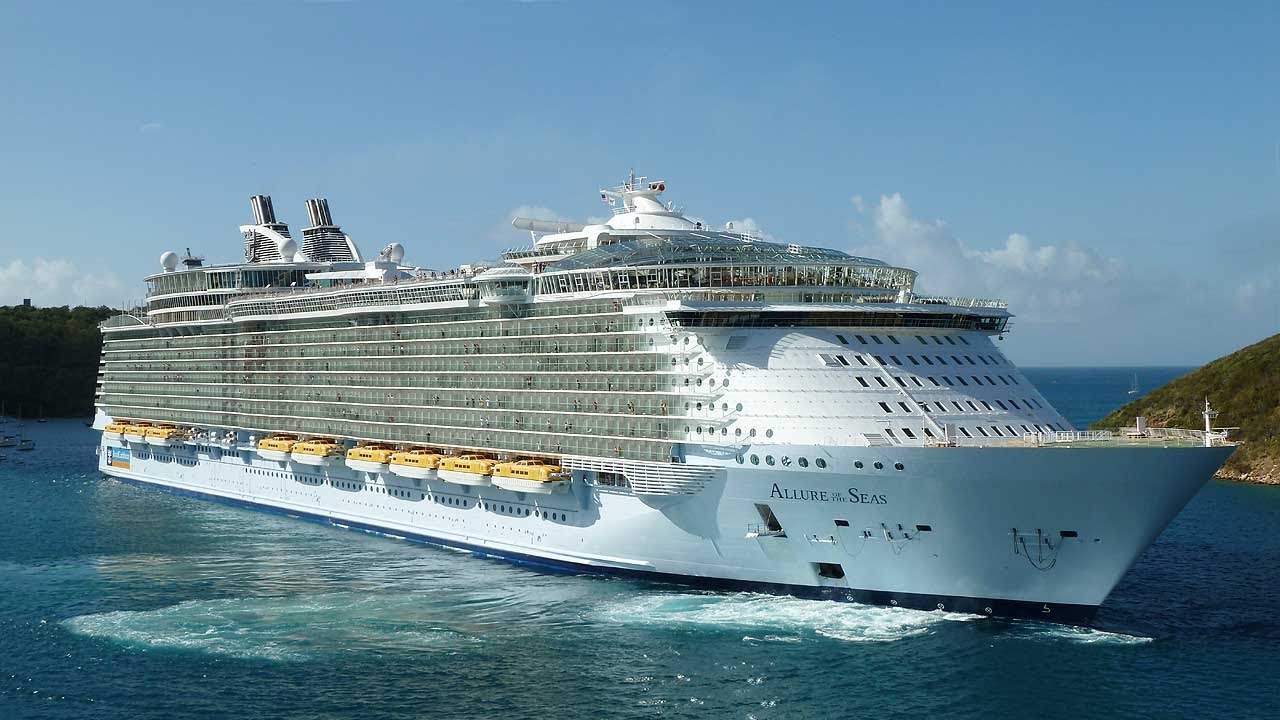 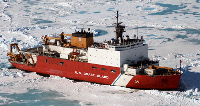 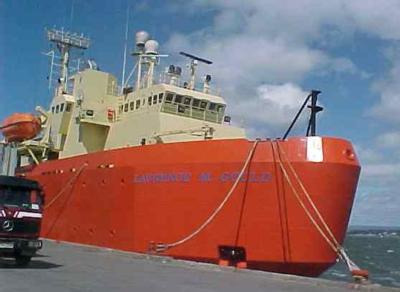 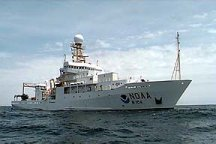 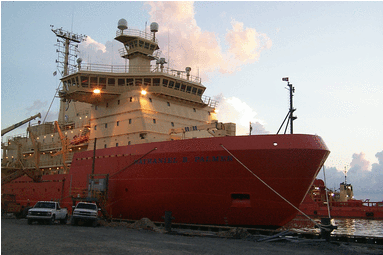 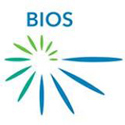 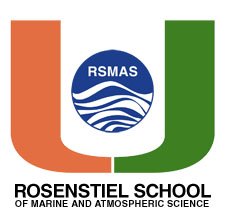 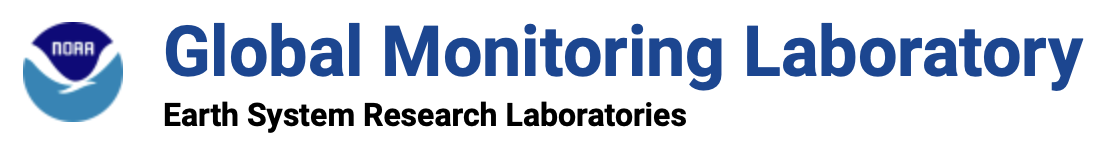 Ship tracks and ships with autonomous pCO2 systems sponsored by the NOAA/GOMO program in FY 2017-2020
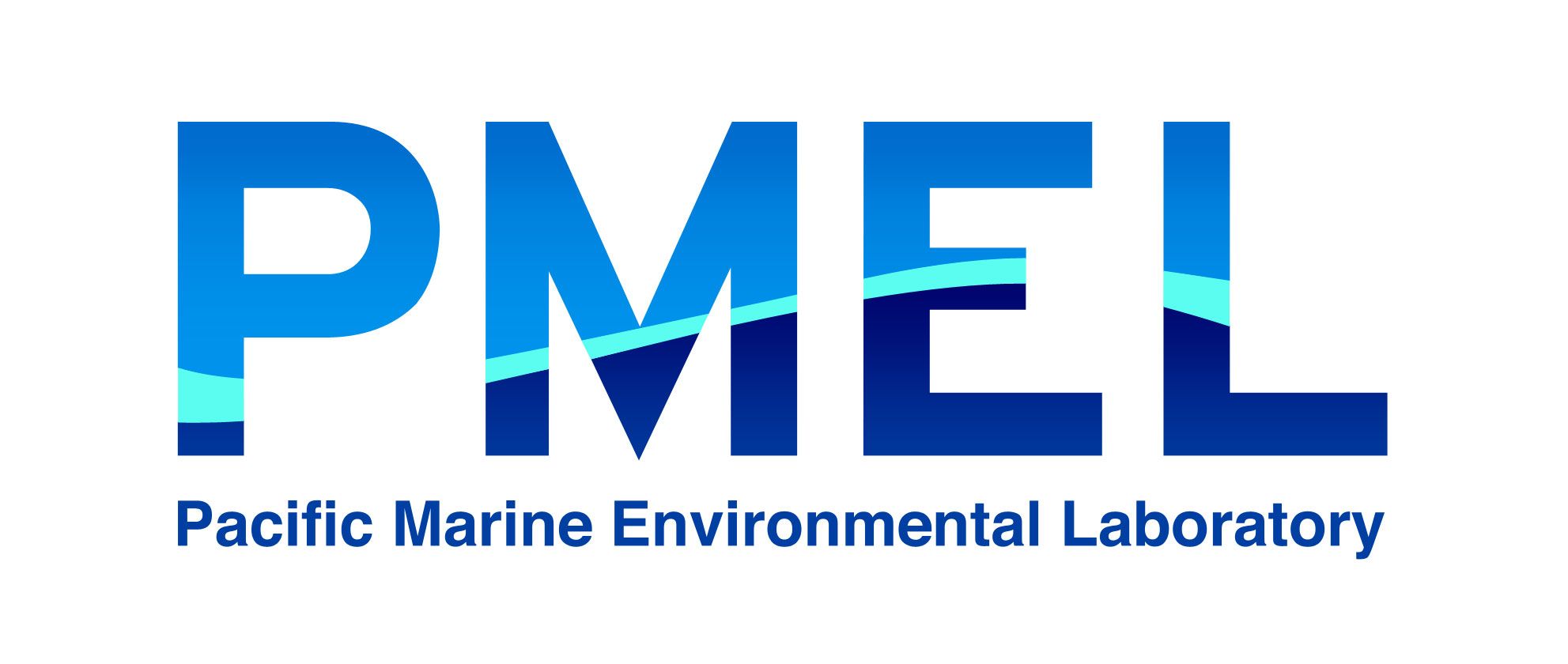 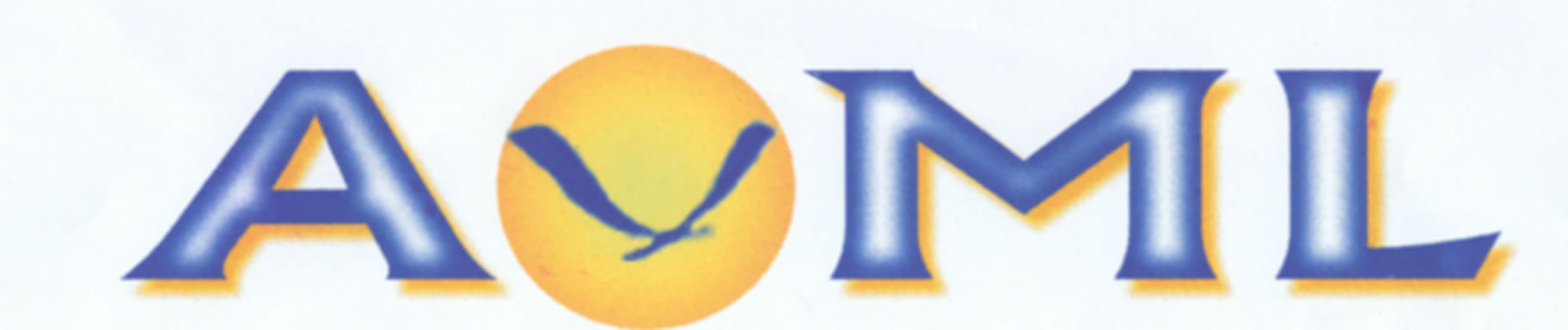 [Speaker Notes: Sea-air CO2 flux =  k Ko  ∆pCO2  :  the sea-air CO2 flux is determined from the gas transfer velocity (k), the solubility of CO2 (Ko) and the partial pressure difference between the surface ocean and atmosphere. The ocean carbon program sponsored by  NOAA CPO/COD supports the largest sustained measurement campaign from ships of opportunity in the world contributing roughly half of all the data that goes into the SOCAT effort (Surface Ocean Carbon ATlas) that is used as a comprehensive database to constrain  the amount of CO2 entering the ocean.]
SOOP-CO2
Ocean Carbon Cycle – Sea-air CO2 fluxes
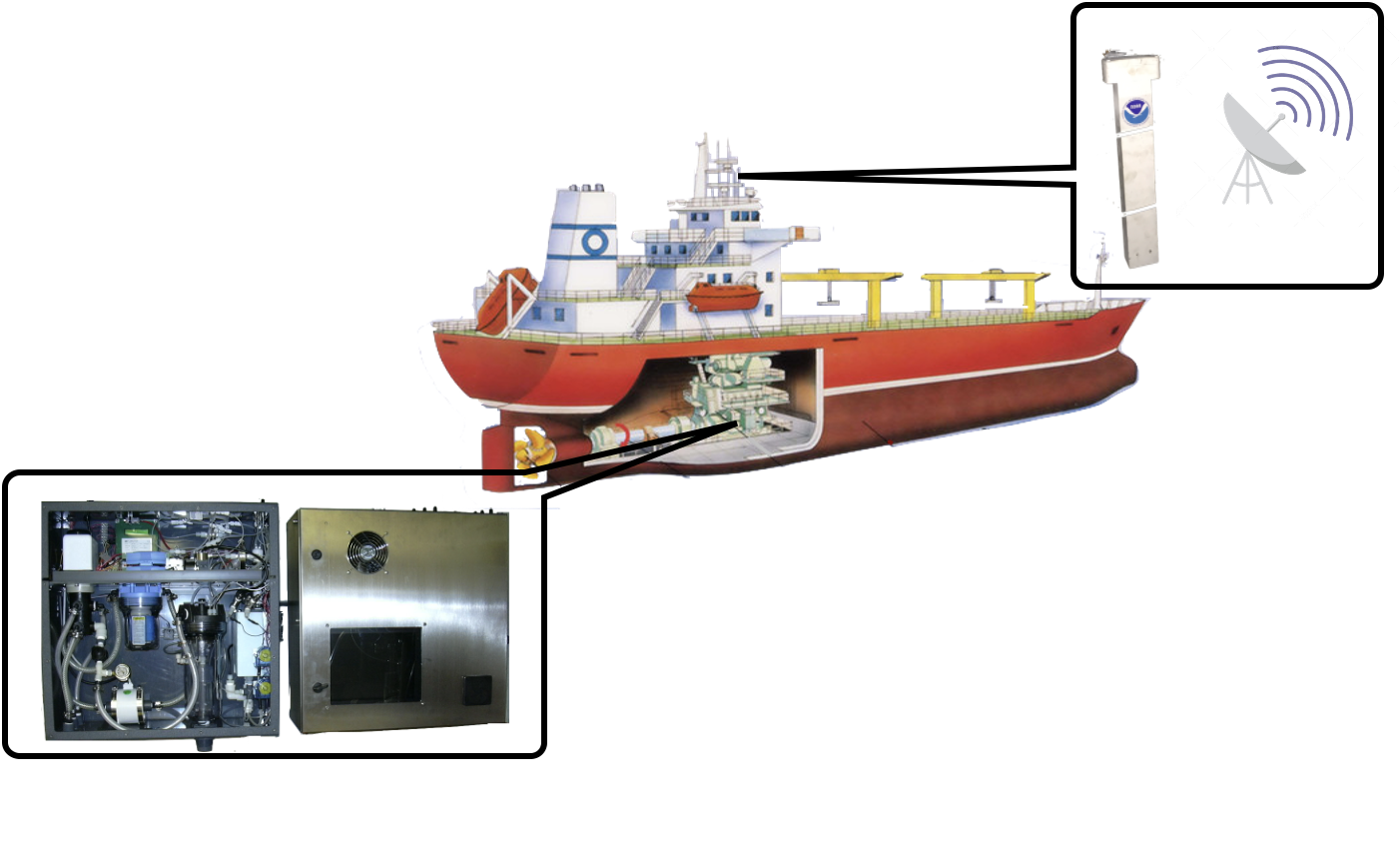 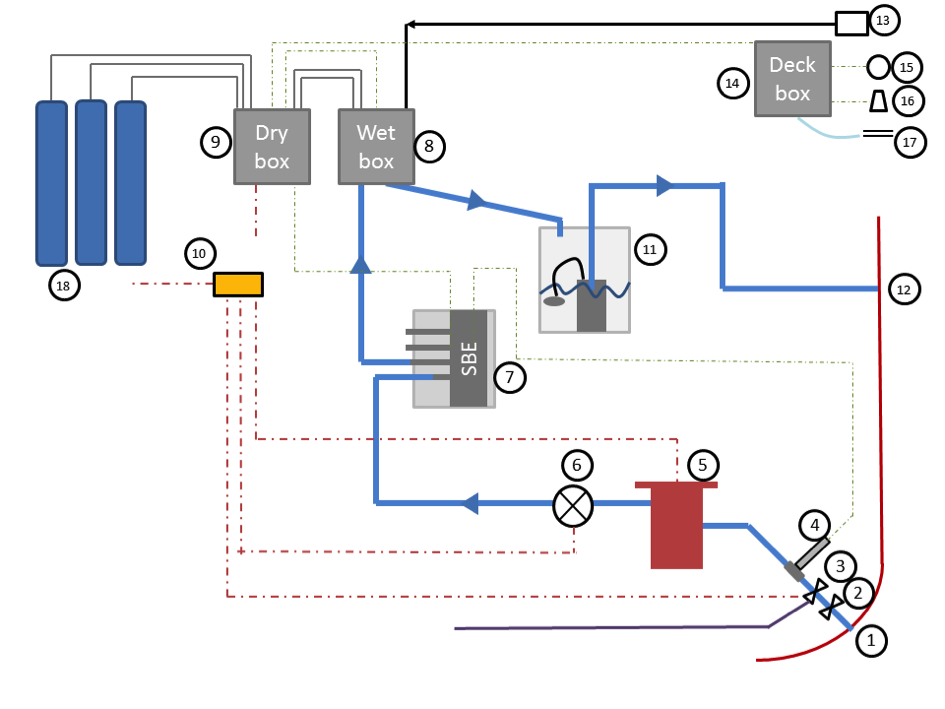 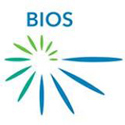 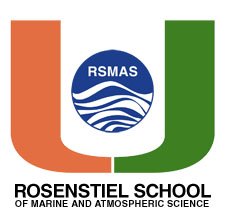 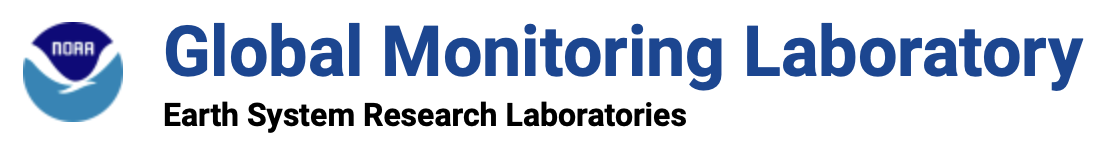 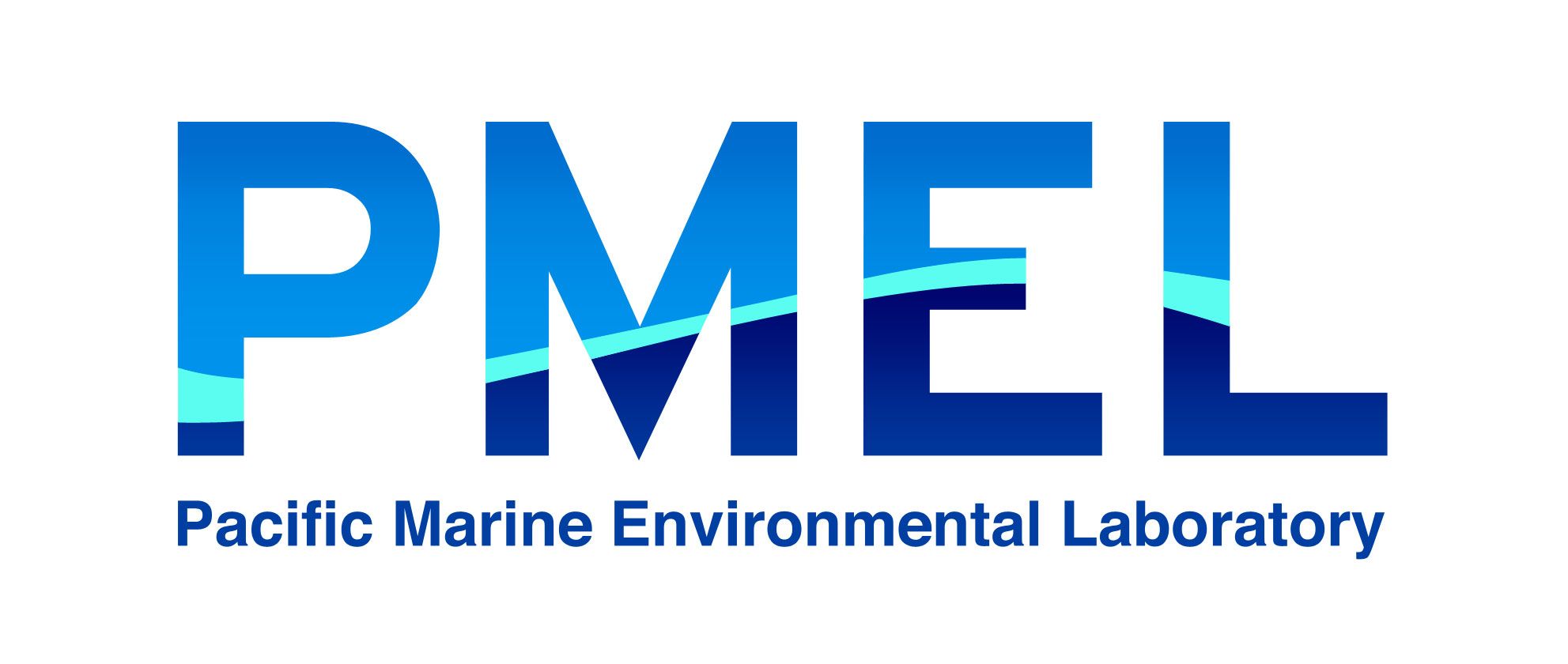 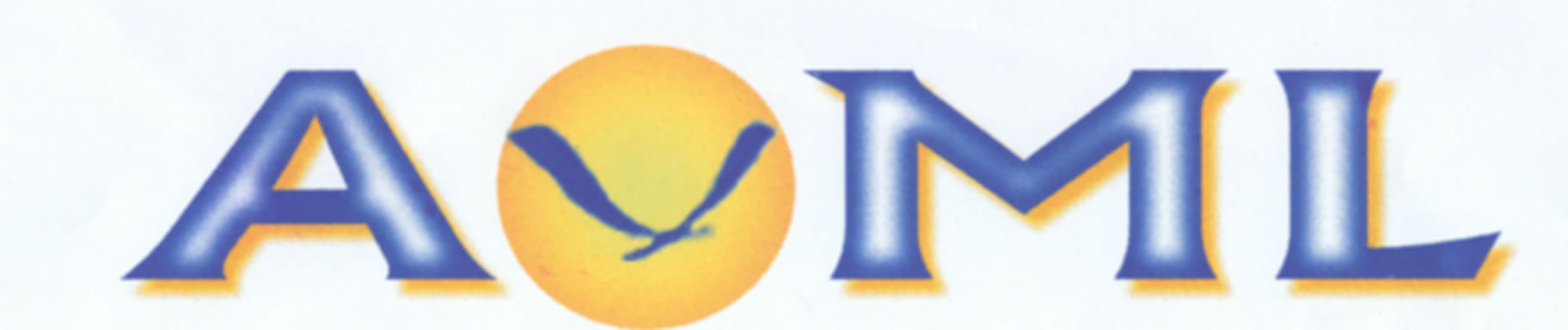 SOOP-CO2
Ocean Carbon Cycle – Sea-air CO2 fluxes
Inconsistent coverage of major oceans from year to year.
Pandemic.   2019:   760k data points         2020:   360k data points
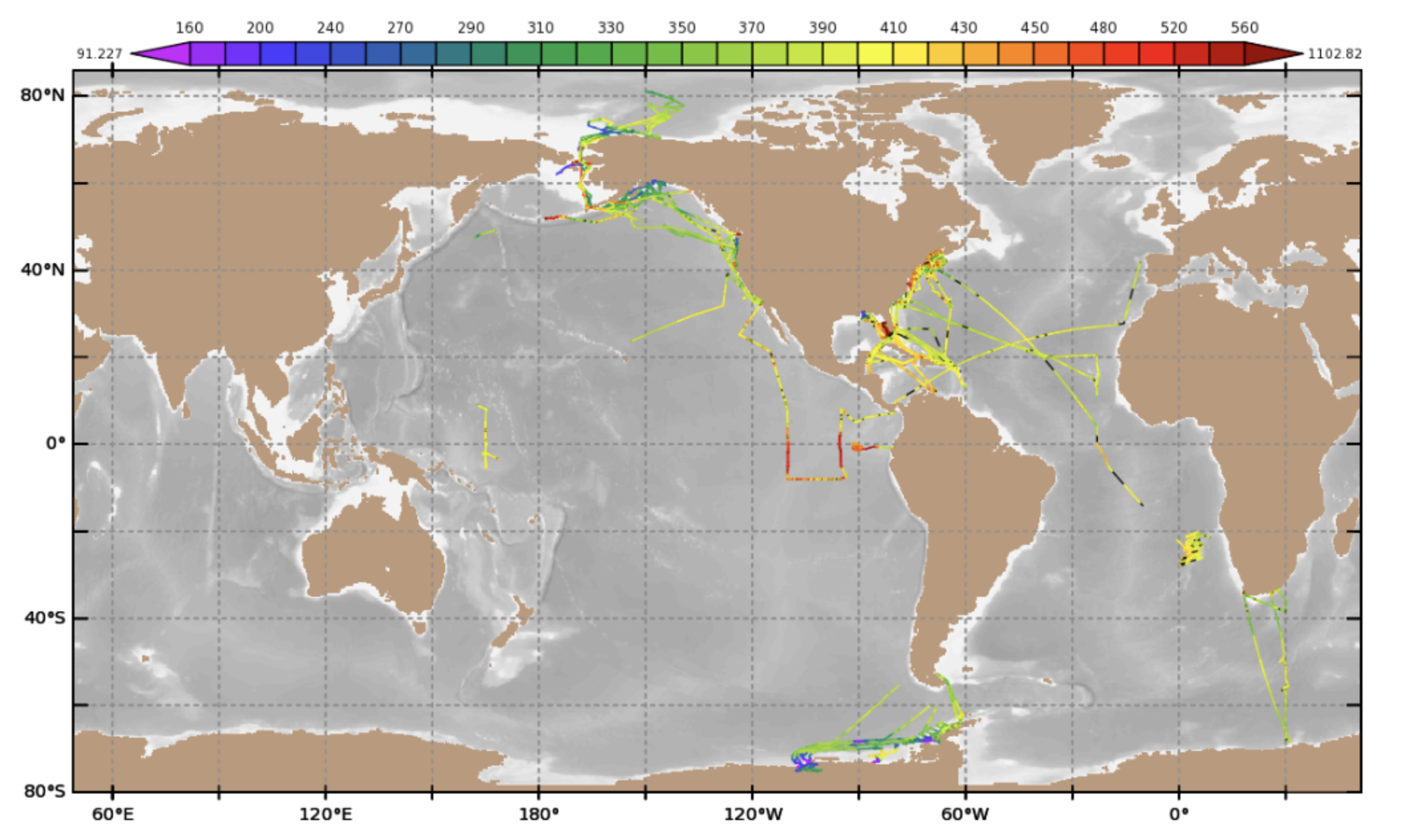 2019
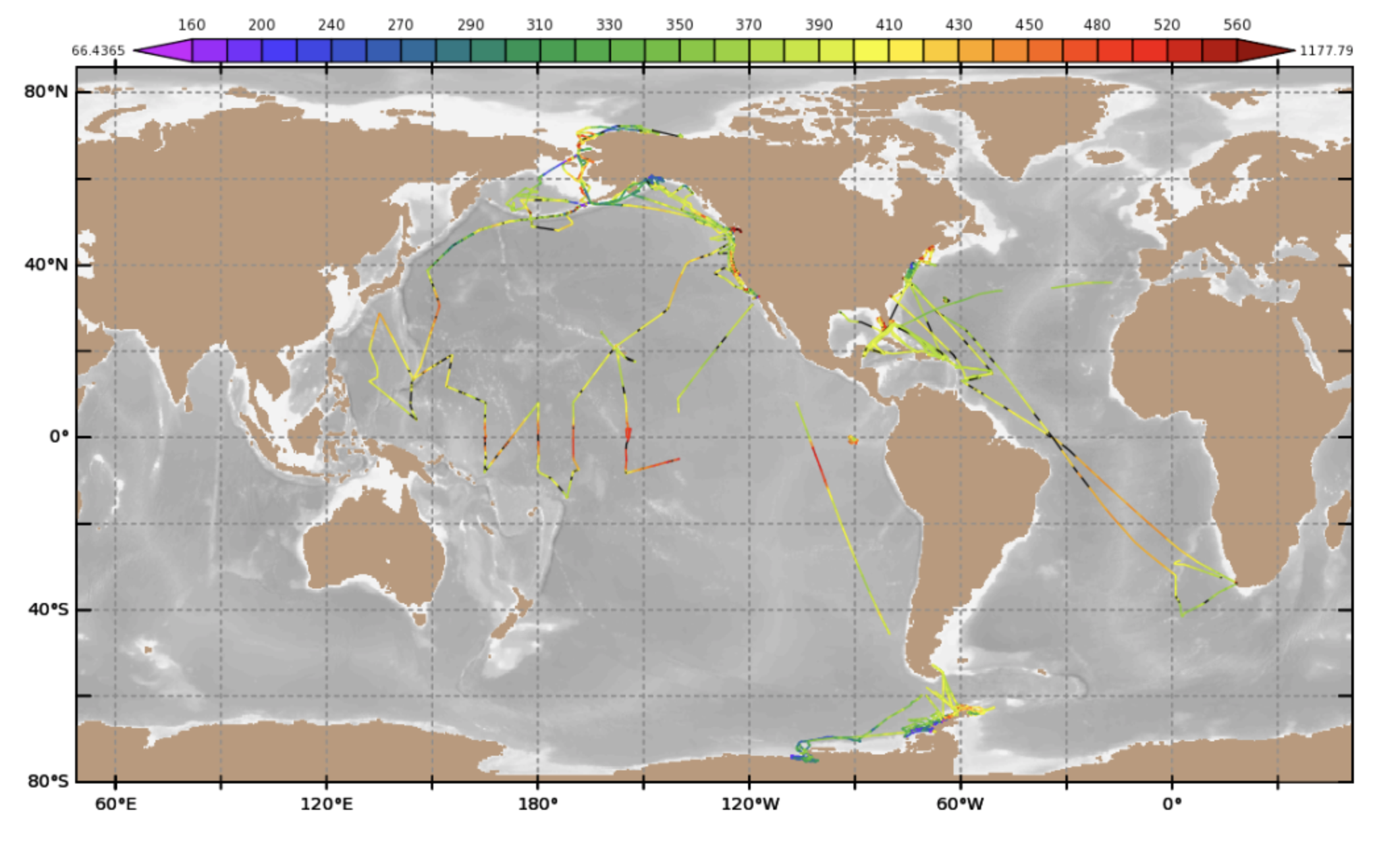 2020
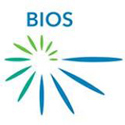 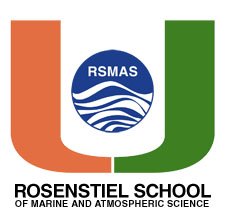 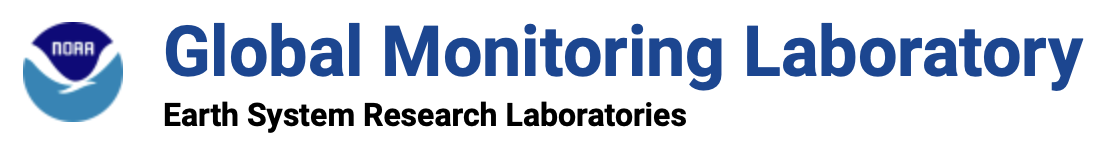 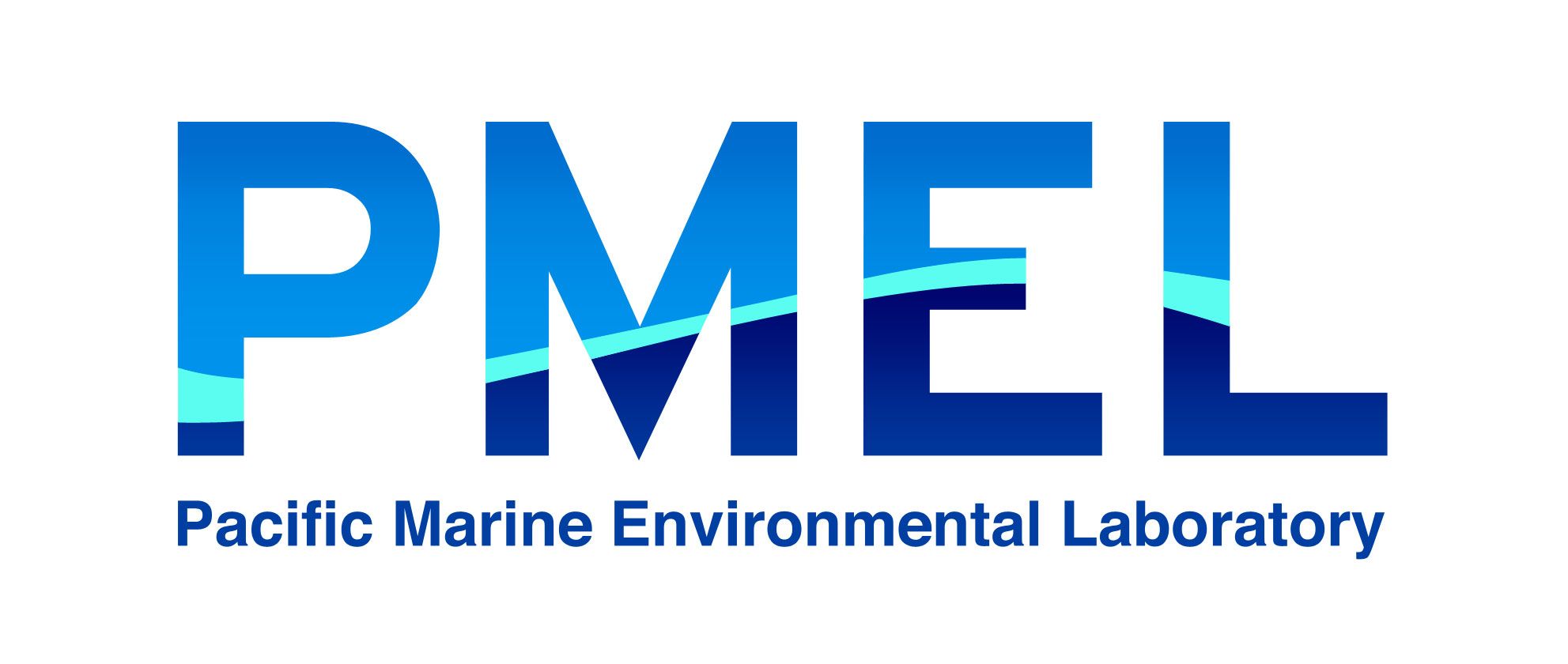 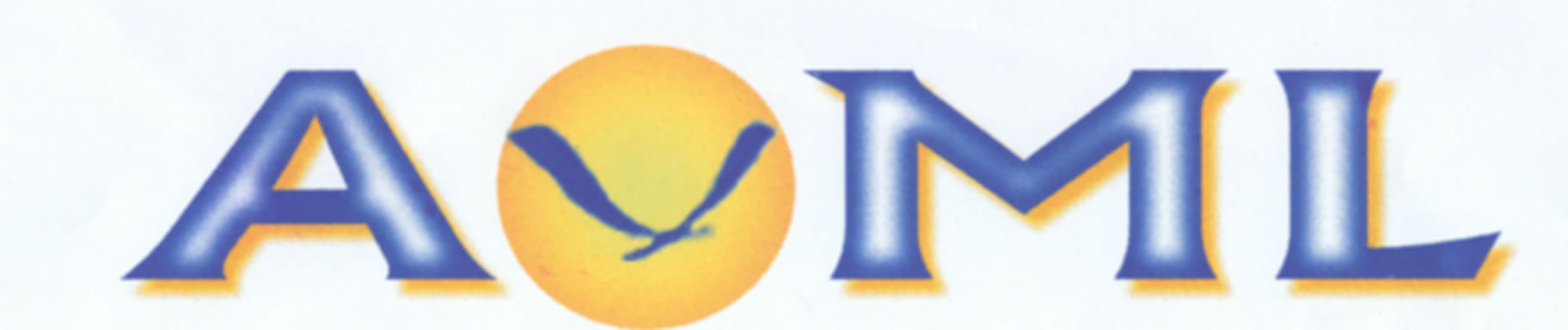 SOOP-CO2
Ocean Carbon Cycle – Sea-air CO2 fluxes
Re-design of the underway system
New CO2 analyzer – old one discontinued
high-precision, high-stability, laser-based gas analyzer that uses Optical Feedback — Cavity-Enhanced Absorption Spectroscopy (OF-CEAS) to measure gases in air.
Improvements: less gas standards, less frequent calibrations, better handle on water interference
Hurdles: Different form factor, gas flow rate required re-design of our system.
New system should be on the market very soon.
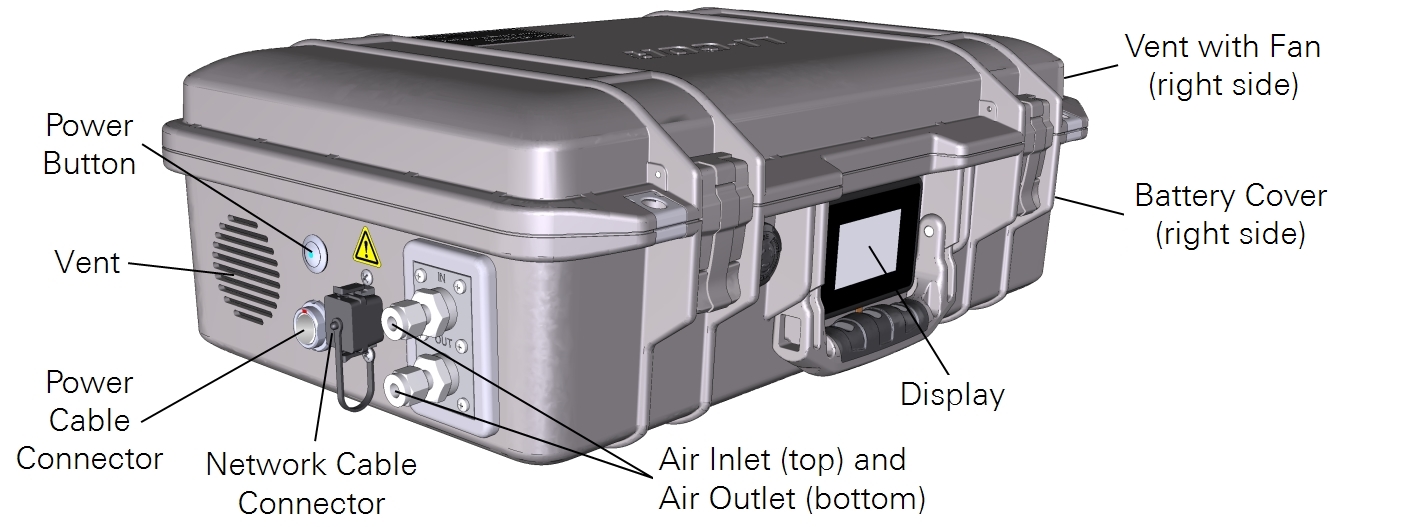 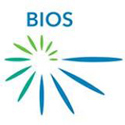 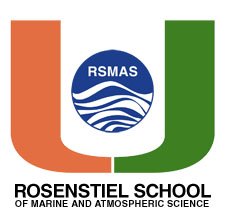 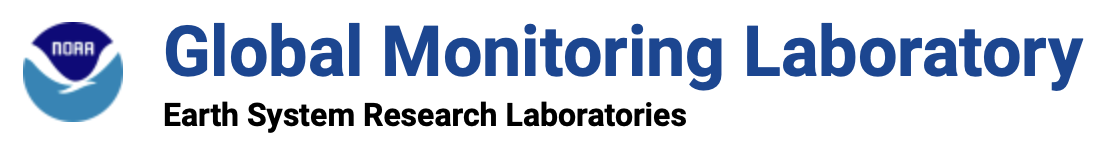 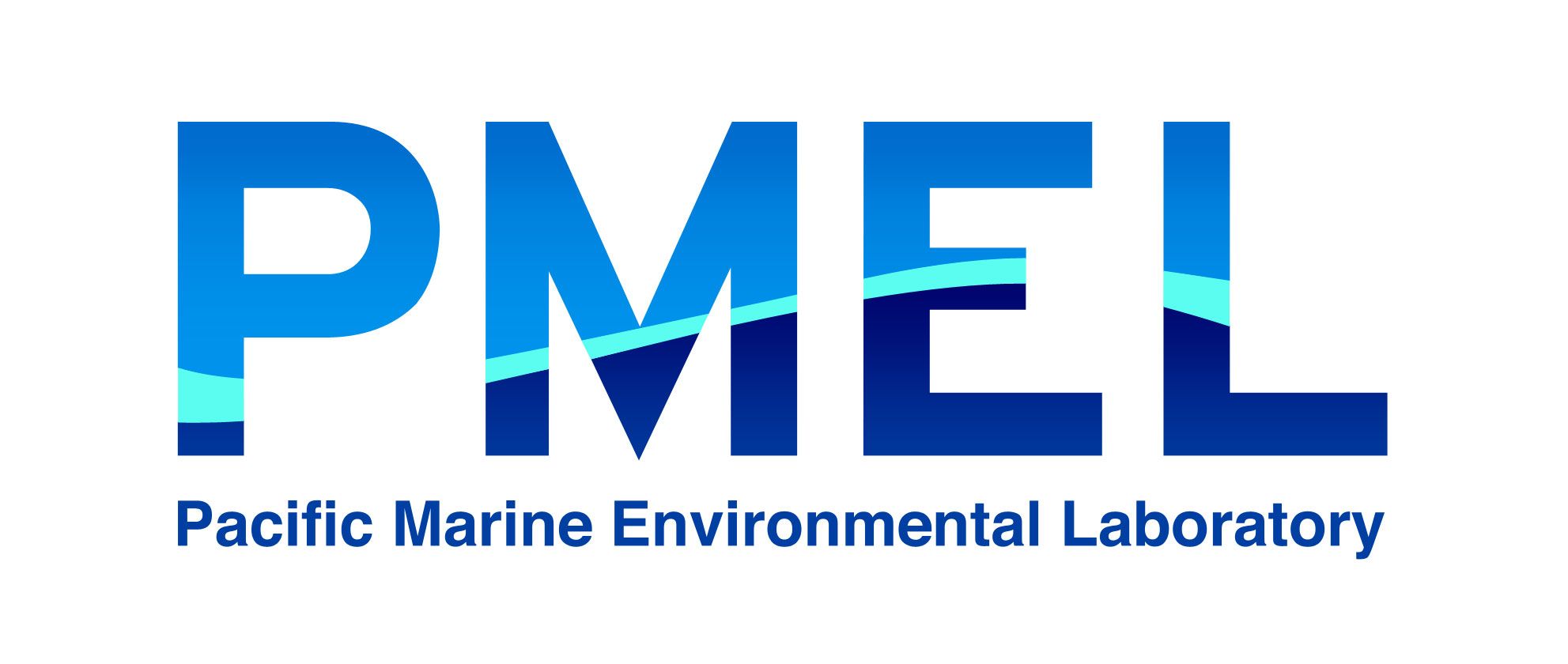 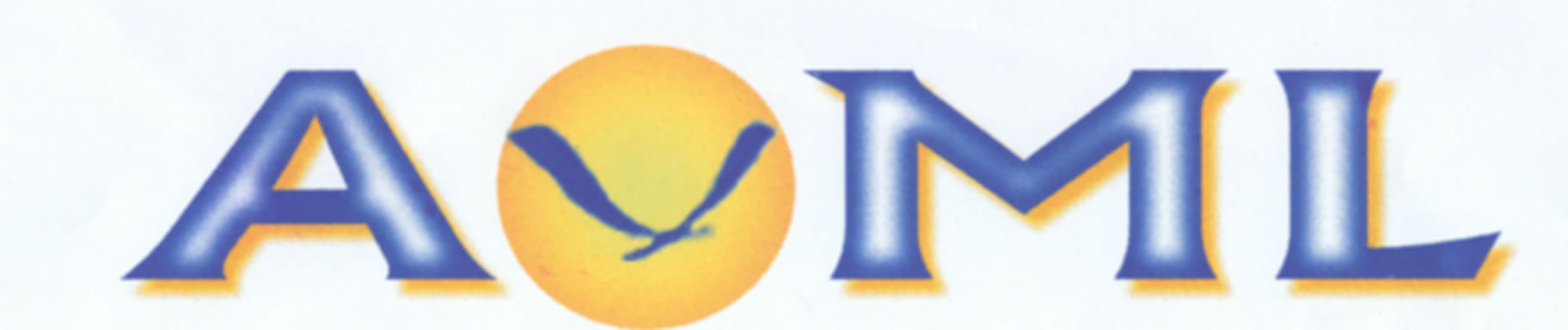 SOOP-CO2
Ocean Carbon Cycle – Sea-air CO2 fluxes
Issues of the program
System has increased failures in hot environment.
Use engine room ventilation in cold weather

Data losses due to lack of access to ships

Data losses due to lack of support on ship

SHIP RECRUITMENT
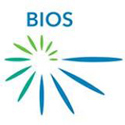 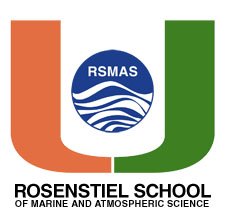 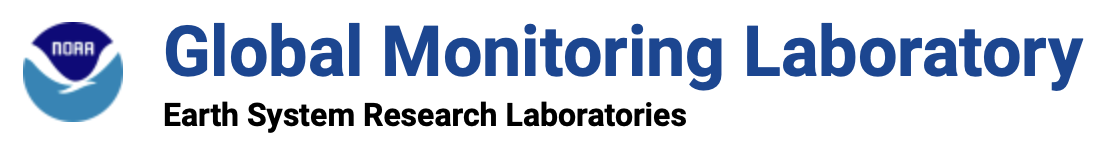 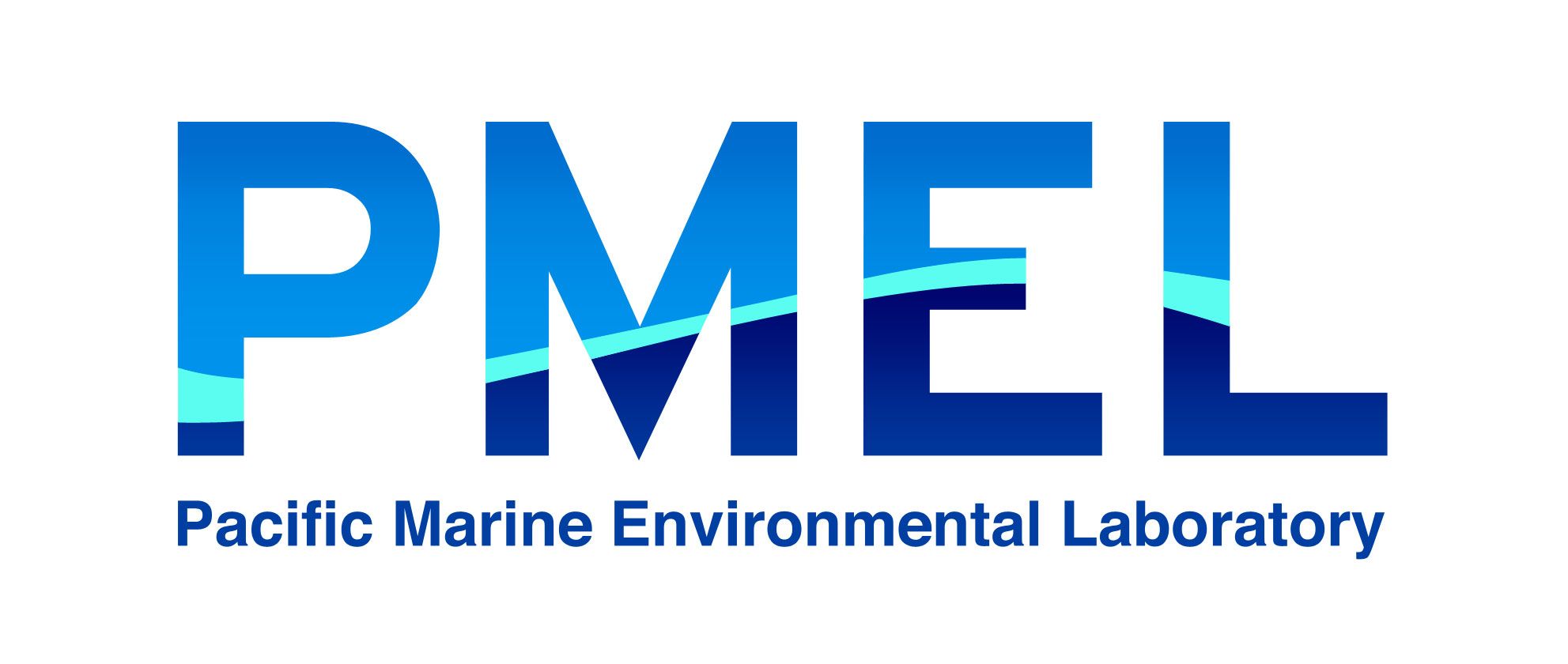 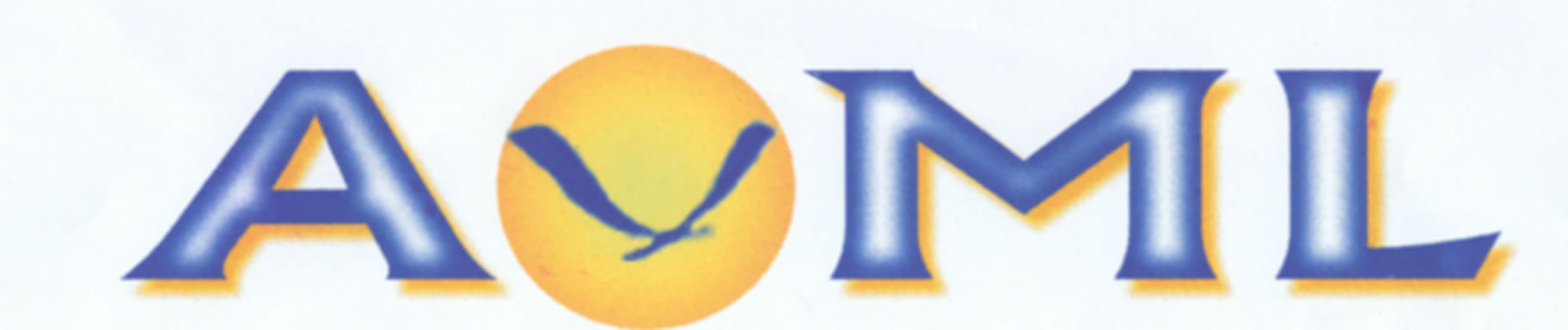 SOOP-CO2
Ocean Carbon Cycle – Sea-air CO2 fluxes
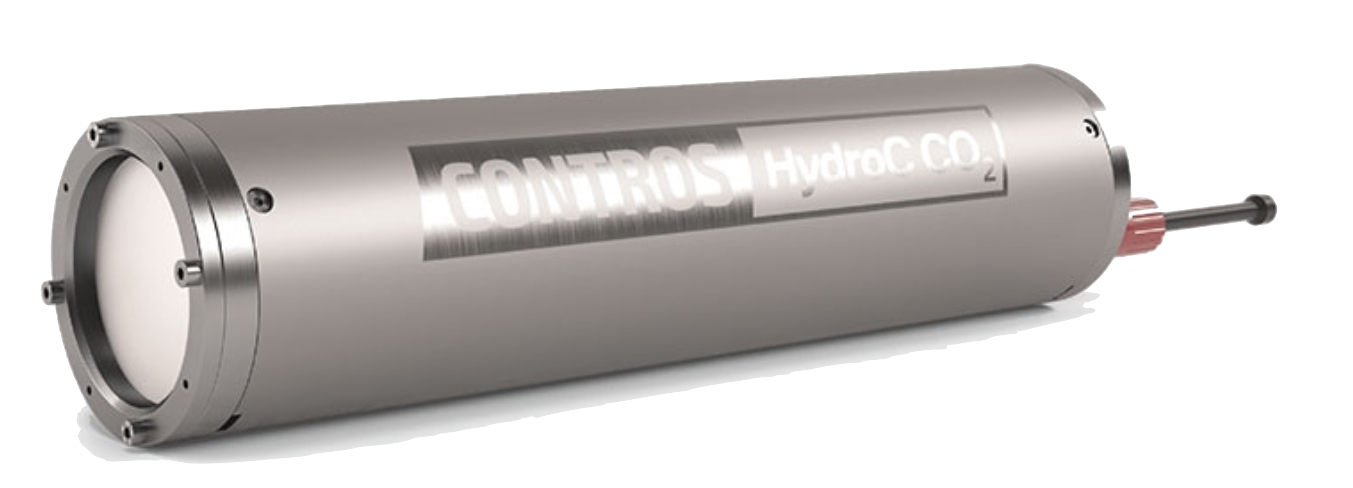 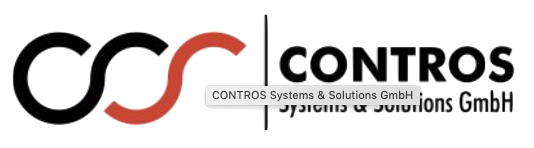 Future of the program – increased importance
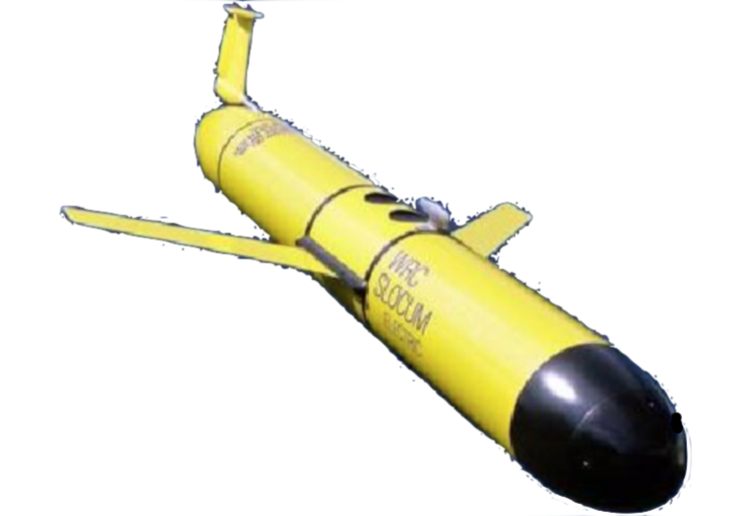 Groundtruthing of alternate sensors, unmanned vehicles, remote sensors, models

Need to improve the constraint of the CO2 flux in the global carbon cycle to better our understanding and predictions of the system.

Need to improve measurements, temporal and spatial coverage to assess carbon dioxide removal (CDR) techniques.
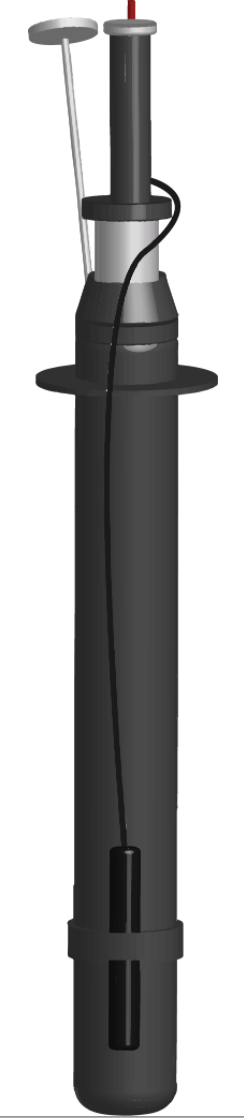 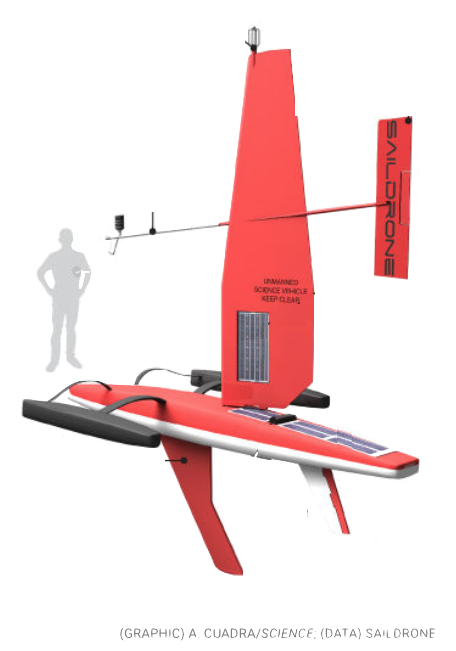 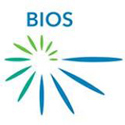 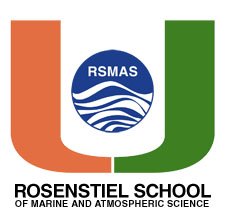 Thank you
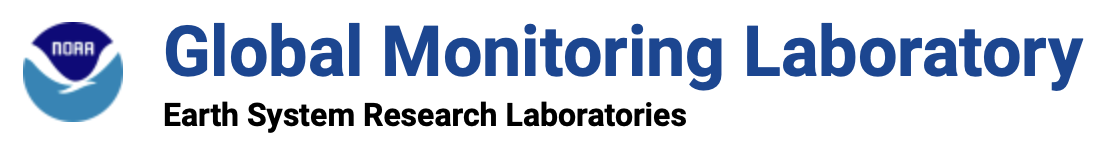 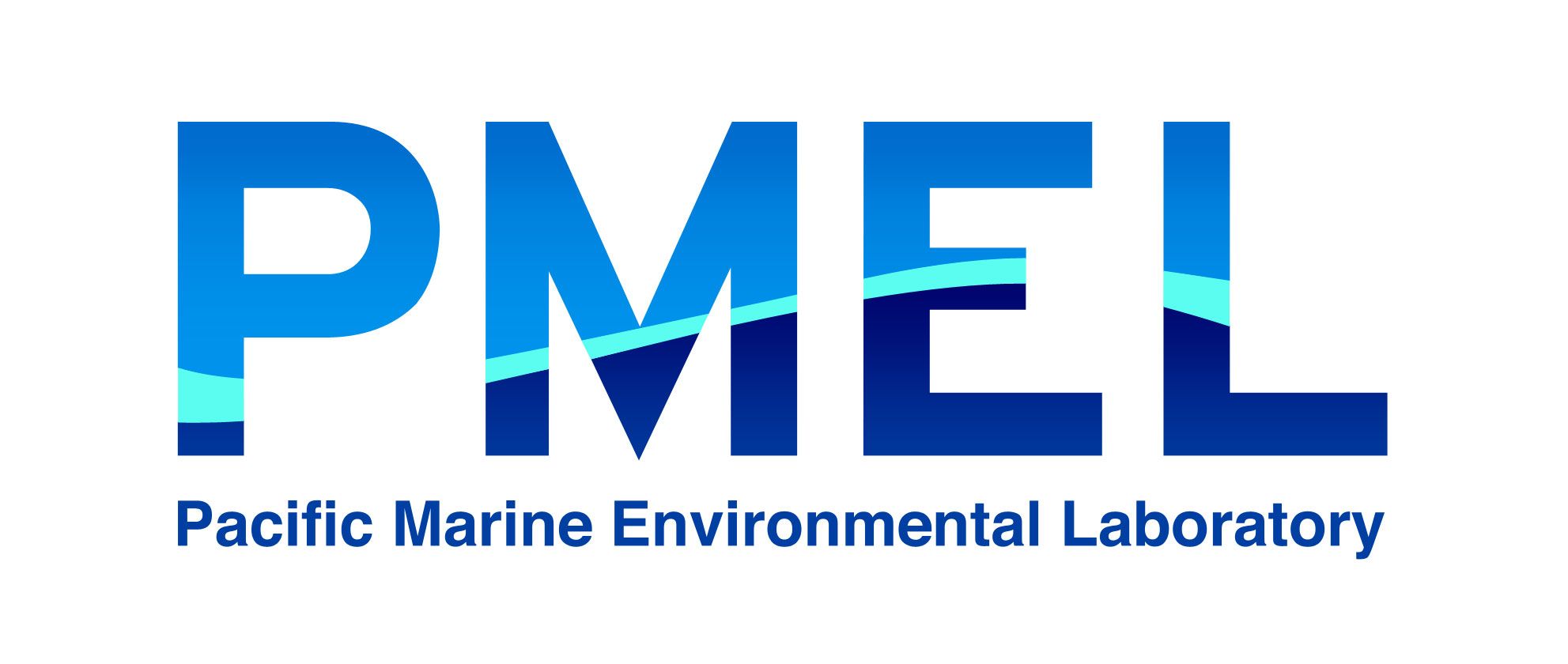 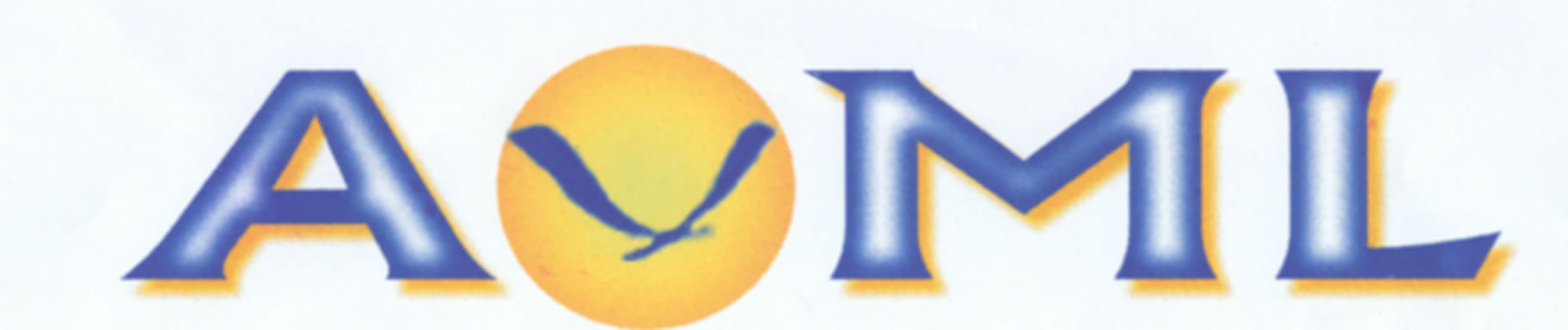